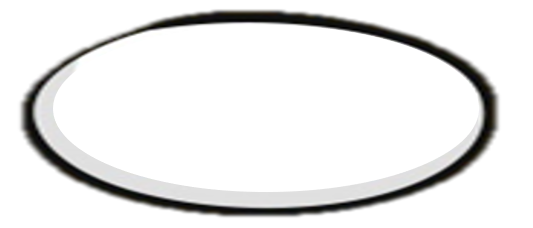 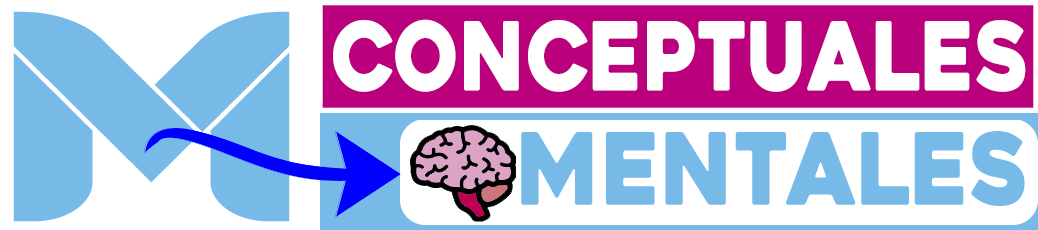 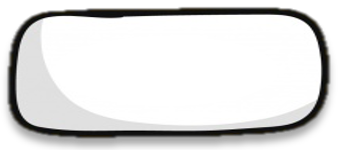 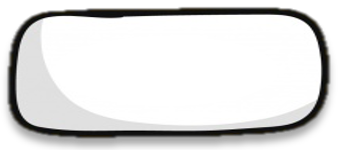 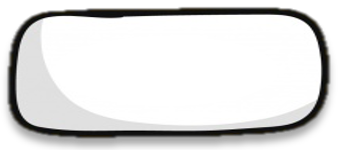 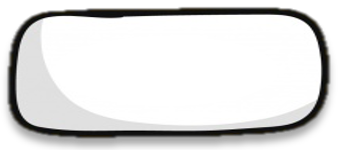 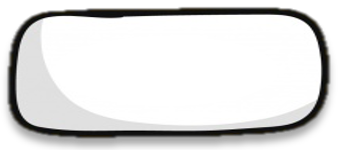 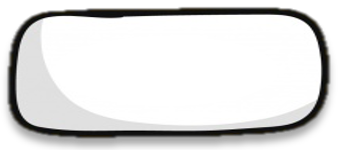 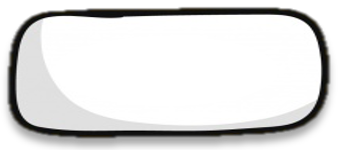 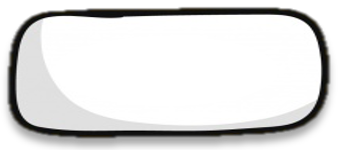 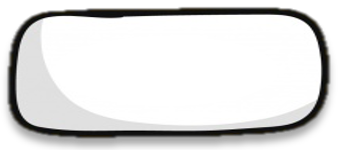 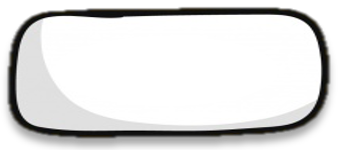 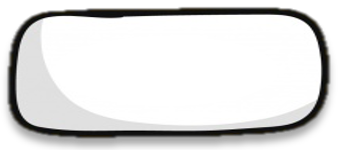 Mapa conceptual
Loren ipsum
Loren ipsum
Loren ipsum
Loren 
ipsum
Loren ipsum
Loren ipsum
Loren ipsum
Loren ipsum
Loren ipsum
Loren ipsum
Loren ipsum
enlace
enlace
enlace
enlace
enlace
enlace
enlace
enlace
enlace
enlace
enlace
enlace
www.mapasconceptualesymentales.site